“Theory Meets Practice: Teacher Training in the Digital Era” 
ASEM Education and Research Hub for Lifelong Learning Conference &
13th ASEF Classroom Network (ASEF ClassNet) Conference 
8-10/11 September 2017, Zug, Switzerland
Technology-enhanced teaching and learning: experiences from a teacher training distance course
Dr. Inés Gil-Jaurena 
Associate Professor, Faculty of Education
Universidad Nacional de Educación a Distancia (UNED) - Spanish National Distance Education University
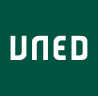 © 2017 - Inés Gil Jaurena - CC-BY-SA
Dichotomized world that separates:
Another logic
Collective construction of knowledge
From experience and reflection
Contextualization, inquiry, reflection
Reflective practice
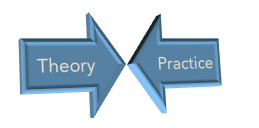 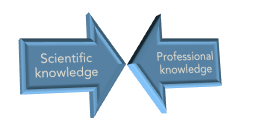 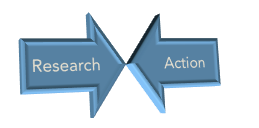 © 2017 - Inés Gil Jaurena - CC-BY-SA
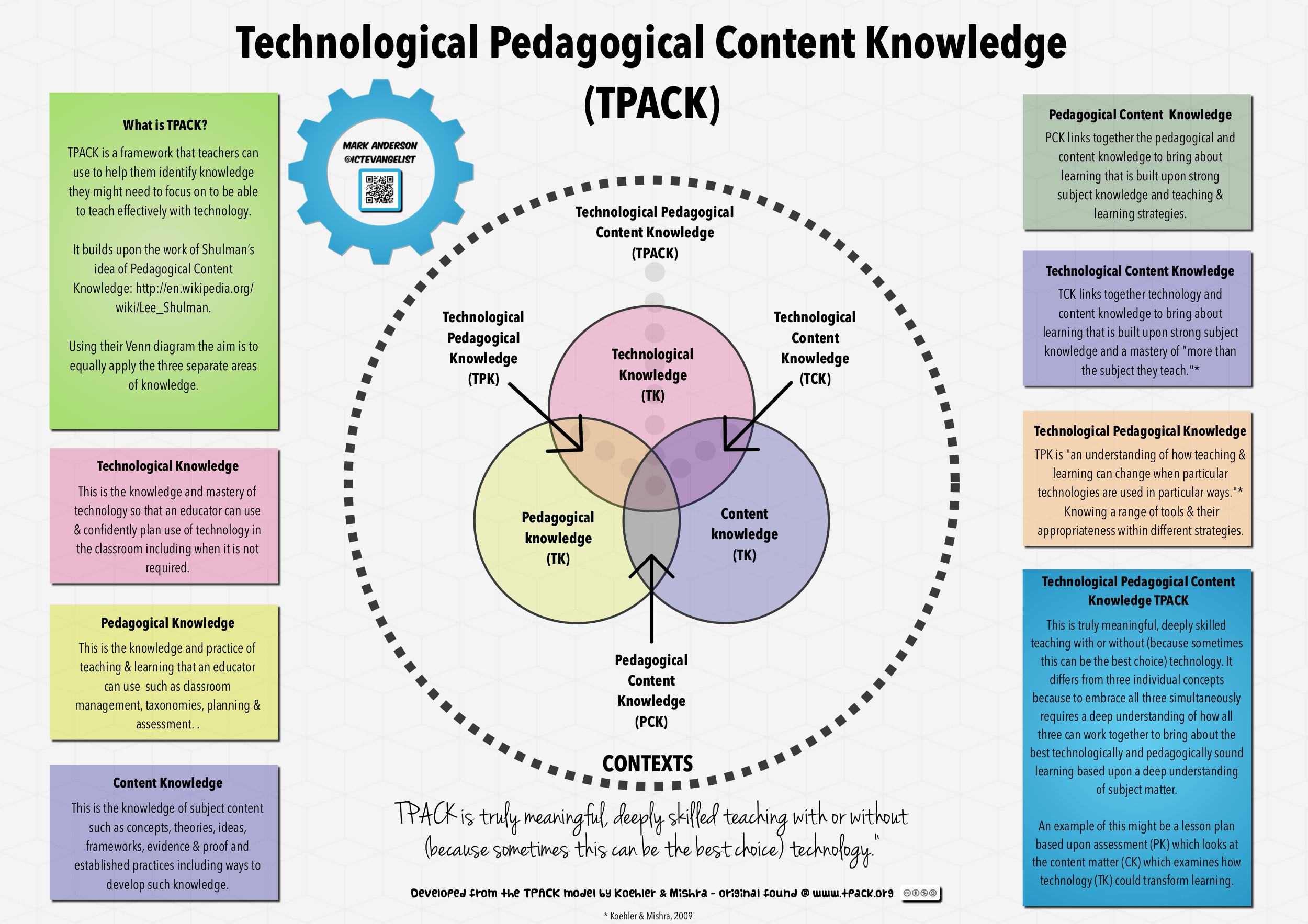 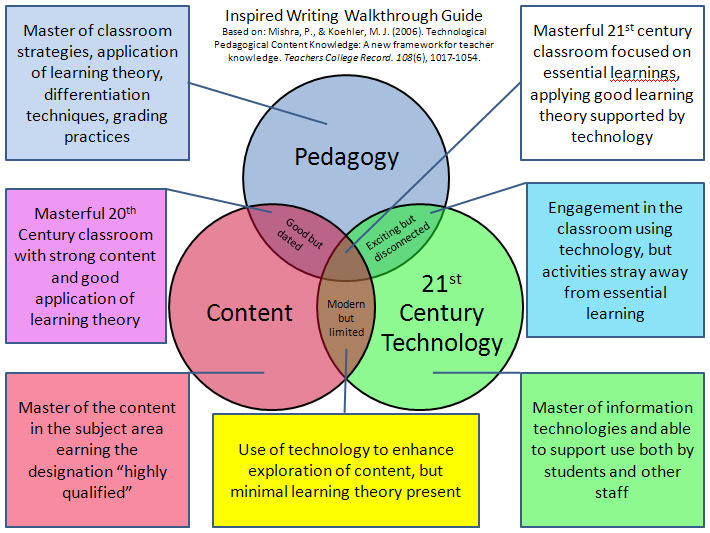 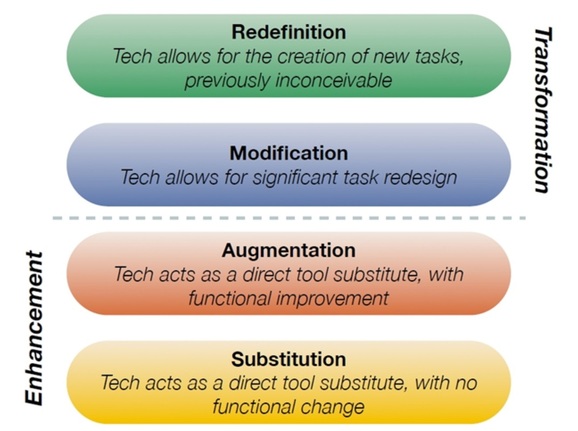 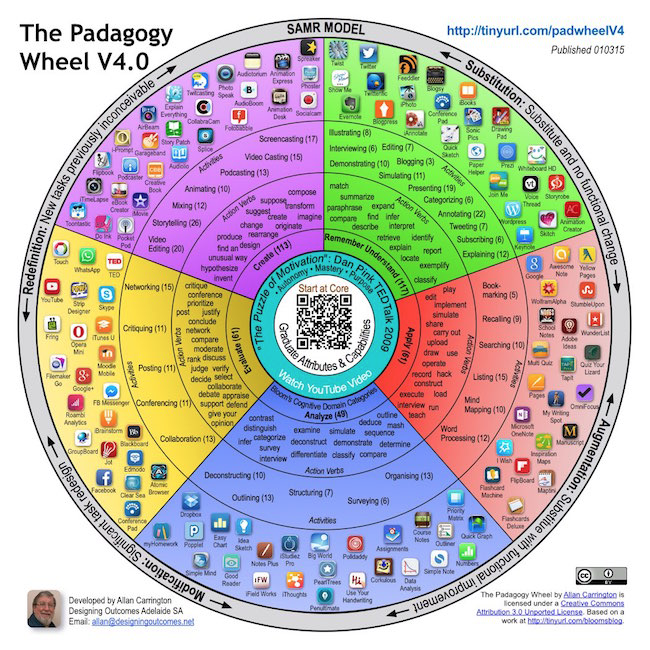 Technologies / tools
In a LMS
Forums: for interaction, knowing each other, debates, …
Surveys: for initial knowledge, collecting suggestions, 
Quizes: online test
Upload documents (professors) and assignments (students)
Videoconference
In an open online environment
Collaborative documents, wikis
Blogs: for debates, opinions
Social networks: for interaction, creating interest groups
Deliberation tools: for debate, consensus, making decisions
e-portfolios: for compilation of individual works and reflections
…
© 2017 - Inés Gil Jaurena - CC-BY-SA
UNED. Some figures
Largest university in Spain
 Founded in 1972
Function: Facilitate access to university and continuation of studies to any person able to follow higher education
 Some figures (2016-17):
137,227 Bachelor students
8,850 Master students
1,945 Doctoral students
14,475 Language students
11 Faculties in Madrid
78 Academic Departments
61 Regional + more than 100 extensions and classrooms Centres in Spain 
27 bachelor's degrees
74 official master's degrees
62 doctoral programmes
14 languages courses
+ 600 distance courses continuing education programme
+ MOOCs
© 2017 - Inés Gil Jaurena - CC-BY-SA
UNED. Faculty of Education
5 Academic Departments
2 bachelor's degrees: Pedagogy and Social Education
9 official master's degrees:
Innovation and Research in Education 
Diversity in Education
Communication and Education
Teacher Education (secondary)	
Strategies and technologies for teaching in multicultural societies	
Euro-Latinamerican Master in Intercultural Education
Vocational guidance
History, memory and analysis	
Education in social contexts
1 doctoral programme
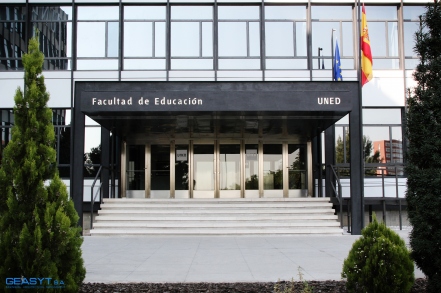 11,600 students (2016-17)
Master Teacher education: 1,204
ISC: 50
Master Intercultural education: 79
© 2017 - Inés Gil Jaurena - CC-BY-SA
Two master courses in distance mode
Master programme in Teacher Education (secondary and VET)
Socio-community intervention specialty
Course on Foundations of socio-community intervention

Master programme in Intercultural Education 
Course on Project design and evaluation
© 2017 - Inés Gil Jaurena - CC-BY-SA
Virtual course homepage
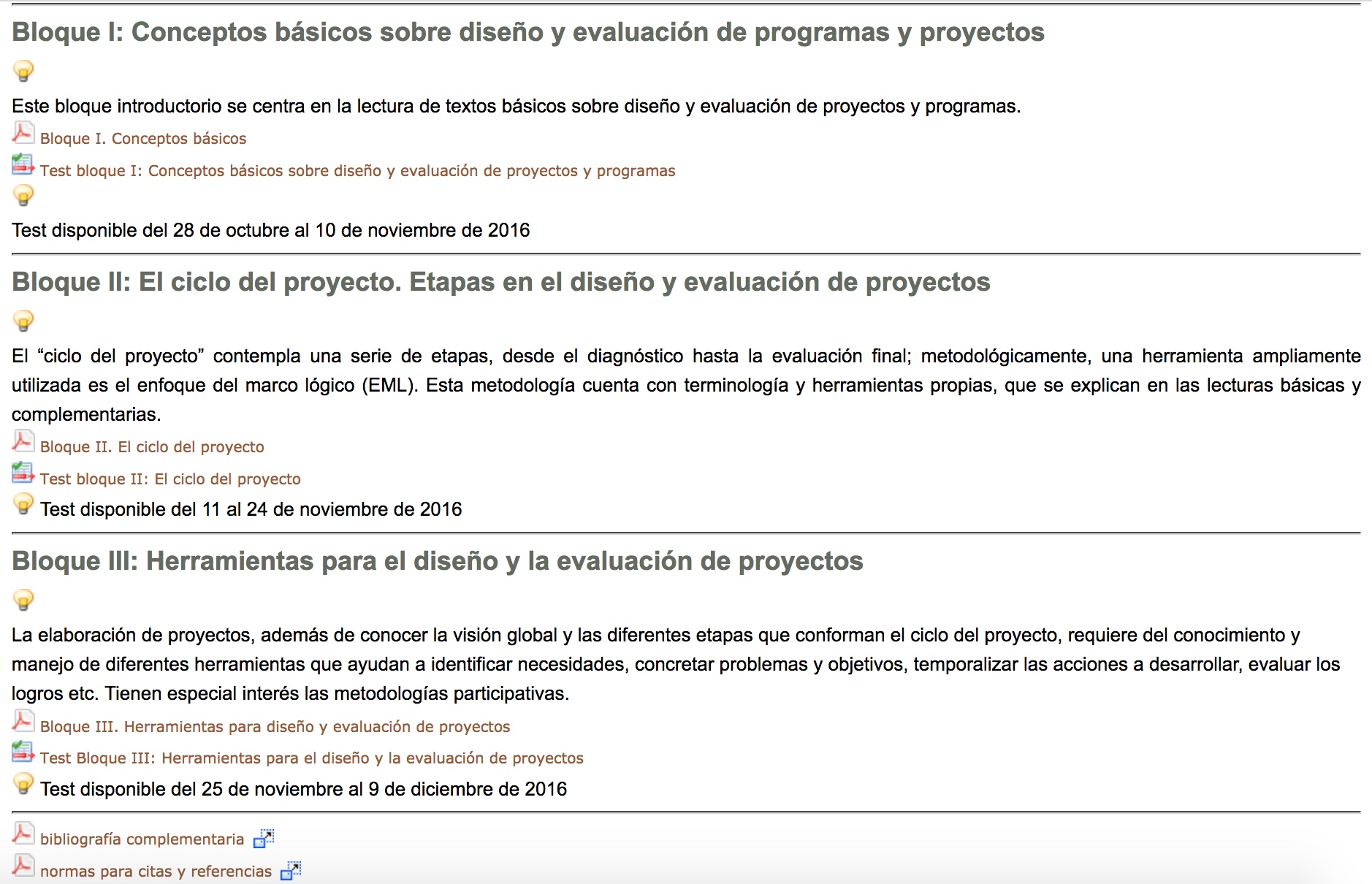 © 2017 - Inés Gil Jaurena - CC-BY-SA
Forums in online courses for interaction
Introduce and know each other
Meet the group
Facilitate participatory climate
Curiosity towards other learners profiles
Listening / reading other’s contributions
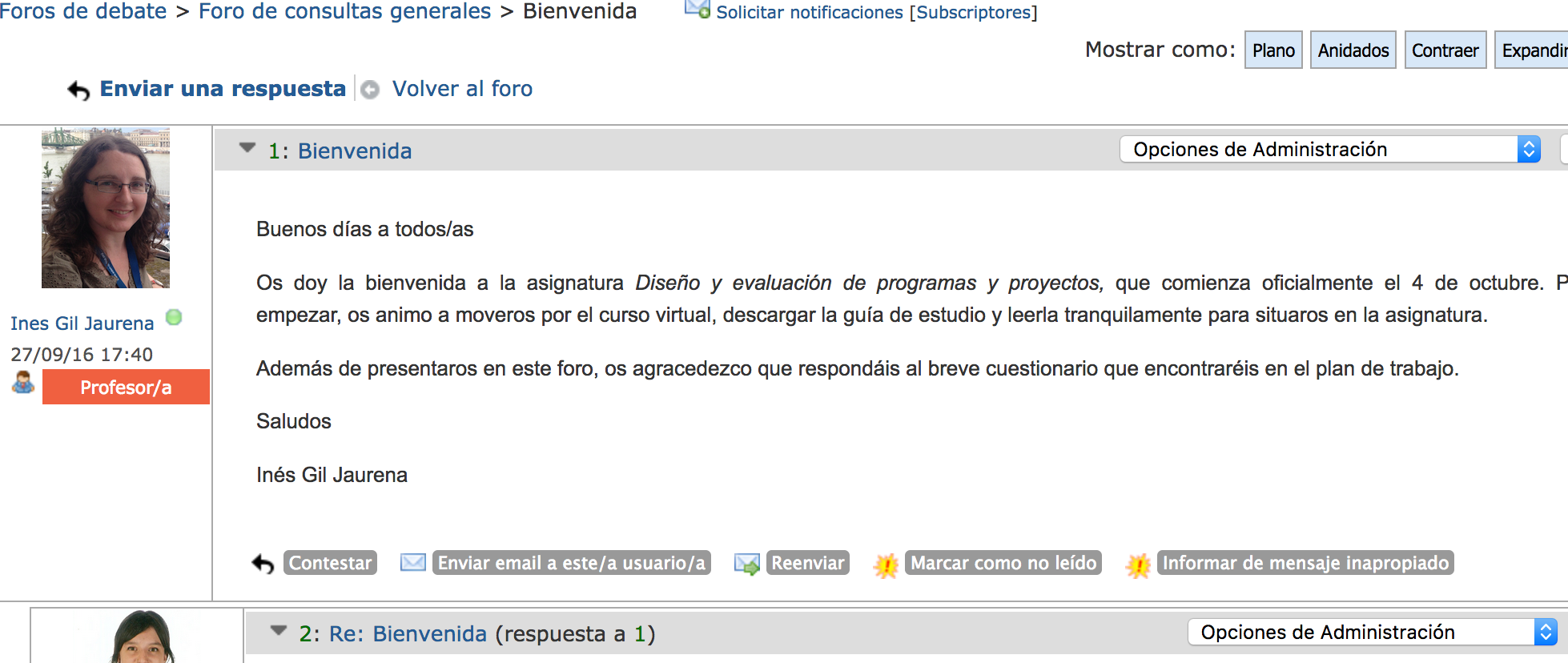 © 2017 - Inés Gil Jaurena - CC-BY-SA
Synchronous videoconference with students
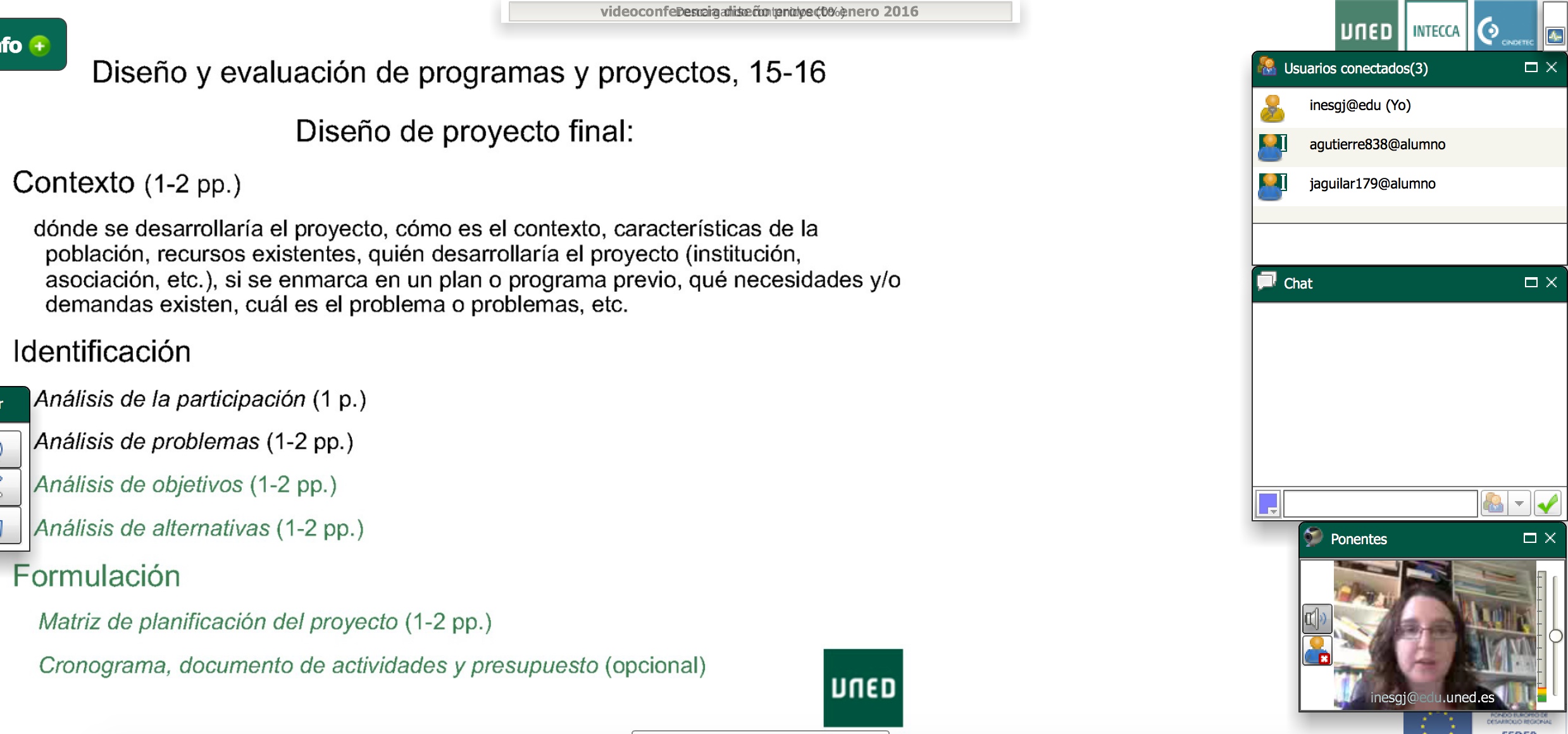 © 2017 - Inés Gil Jaurena - CC-BY-SA
Online test in ISC master course
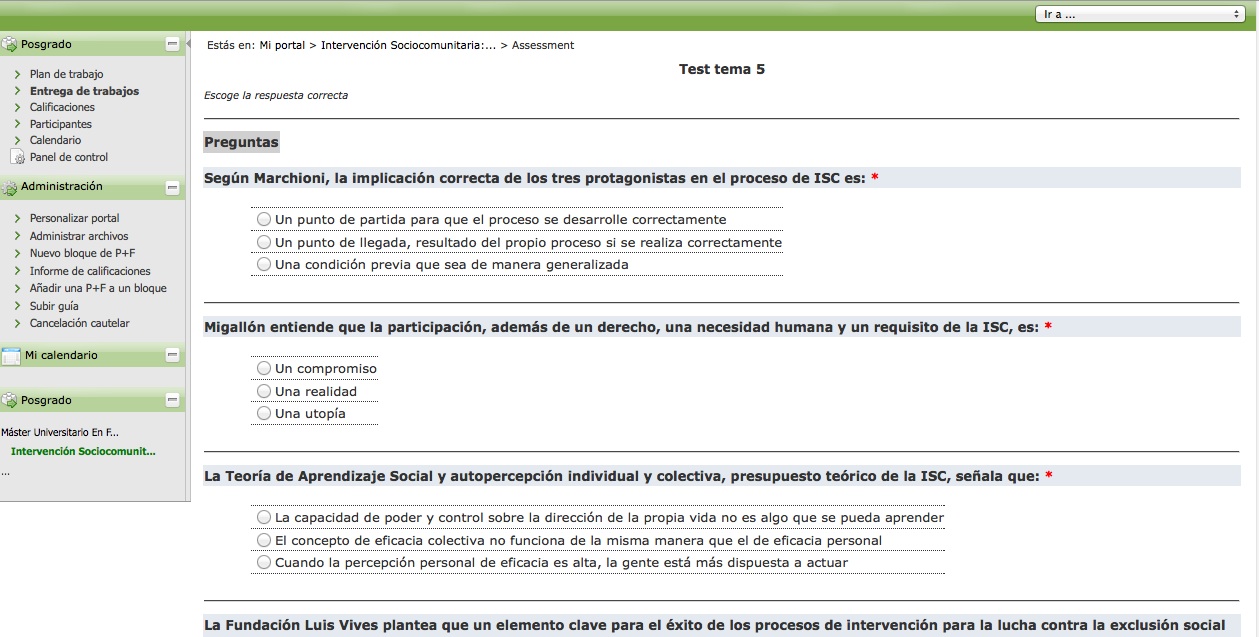 © 2017 - Inés Gil Jaurena - CC-BY-SA
Professor’s interface in an online test
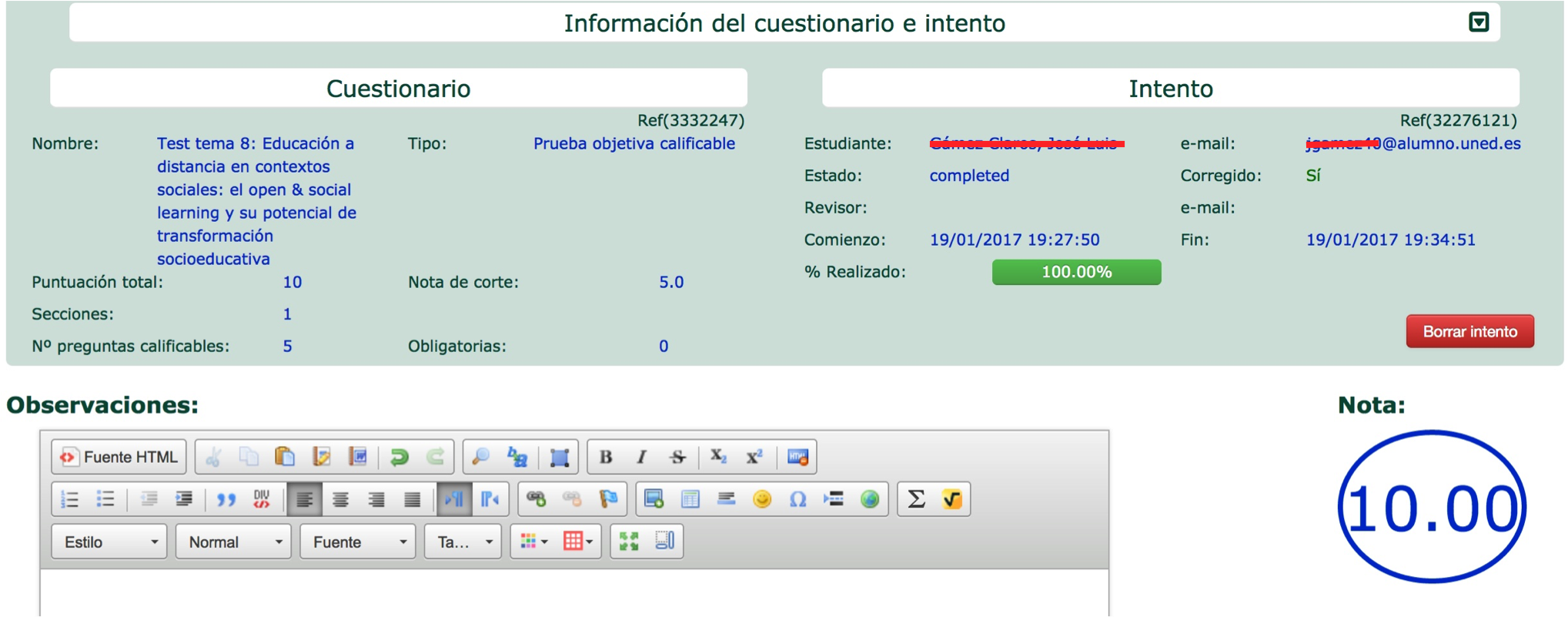 © 2017 - Inés Gil Jaurena - CC-BY-SA
Forums in online courses for an assignment
Case a) analysis of a practical case in Project design master course
Participate, express opinions
Listening / reading other’s contributions
Confront opinions, discuss
Case b) construction of a collaborative glossary in ISC master course
Collectively decide about relevant terms and their definitions
Participate, express opinions
Listening / reading other’s contributions
Confront opinions, reach consensus
© 2017 - Inés Gil Jaurena - CC-BY-SA
Online peer-assessment in a master course
Critically analyze a project designed by another learner
Provide constructive comments to another learner
Accept other learner’s critique
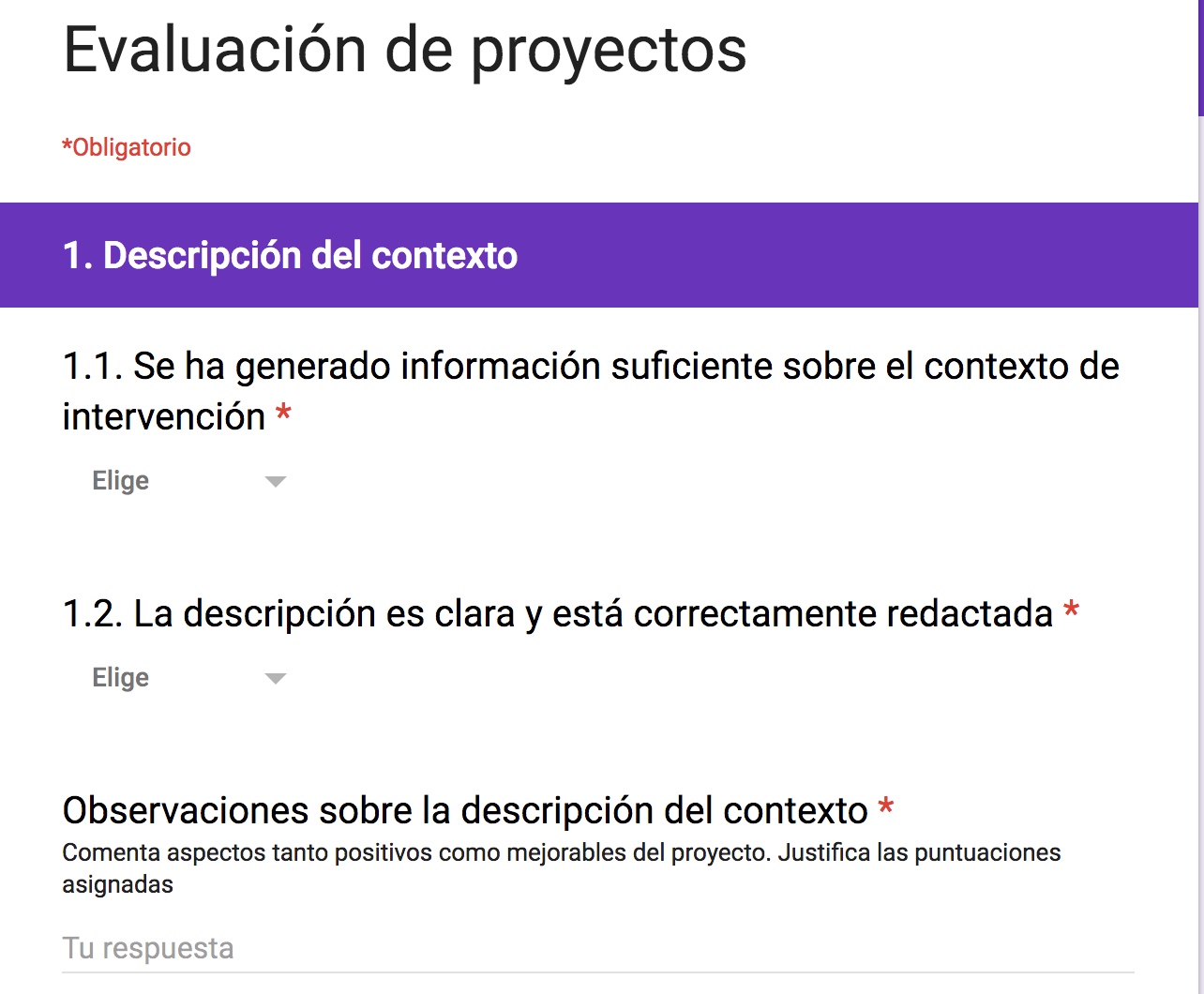 © 2017 - Inés Gil Jaurena - CC-BY-SA
Success rates in two master courses
Table 1. Enrollment, assessment and success rates in two courses, from 2012-13 to 2016-17
© 2017 - Inés Gil Jaurena - CC-BY-SA
Students’ satisfaction in two master courses
Tabla 2. Students’ satisfaction with two courses, from 2012-13 to 2016-17. Max: 100
© 2017 - Inés Gil Jaurena - CC-BY-SA
Challenges and proposals
Enhancement of digital content (different formats, interactive, annotations, …).
Improvement of e-assessment tools: online exams, self and peer assessment tools. 
Collaborative learning: tools for group activities development and monitoring. 
Feedback to learners: technological solutions for richer feedback (rubrics, automatic feedback, …). 
…
Augmentation (A)
Modification (M)
Redefinition (R)
© 2017 - Inés Gil Jaurena - CC-BY-SA
“Theory Meets Practice: Teacher Training in the Digital Era” 
ASEM Education and Research Hub for Lifelong Learning Conference &
13th ASEF Classroom Network (ASEF ClassNet) Conference 
8-10/11 September 2017, Zug, Switzerland
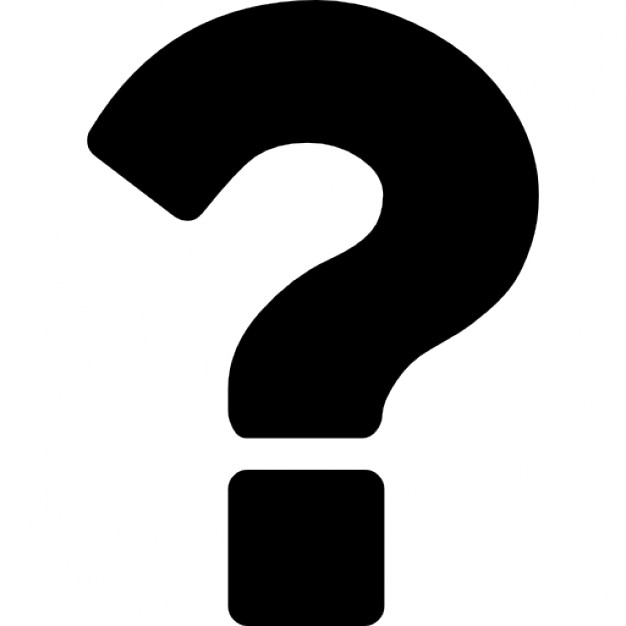 How would you integrate ICT in your teaching? 
Which level in the SAMR model would you reach?
Thank you for your attention!Inés Gil Jaurenainesgj@edu.uned.es
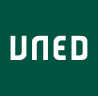 © 2017 - Inés Gil Jaurena - CC-BY-SA